МИНИСТЕРСТВО НАУКИ И ВЫСШЕГО ОБРАЗОВАНИЯ 
РОССИЙСКОЙ ФЕДЕРАЦИИ
Федеральное государственное бюджетное образовательное учреждение высшего образования
Ульяновский государственный технический университет
Высшая школа менеджмента

Открытие центра 
сопровождаемого проживания пациентов 
геронто-психиатрического профиля







Слушатель Президентской программы                          
«Инновационные стратегии в управлении», 
тип А
Дерябина Светлана Владиславовна
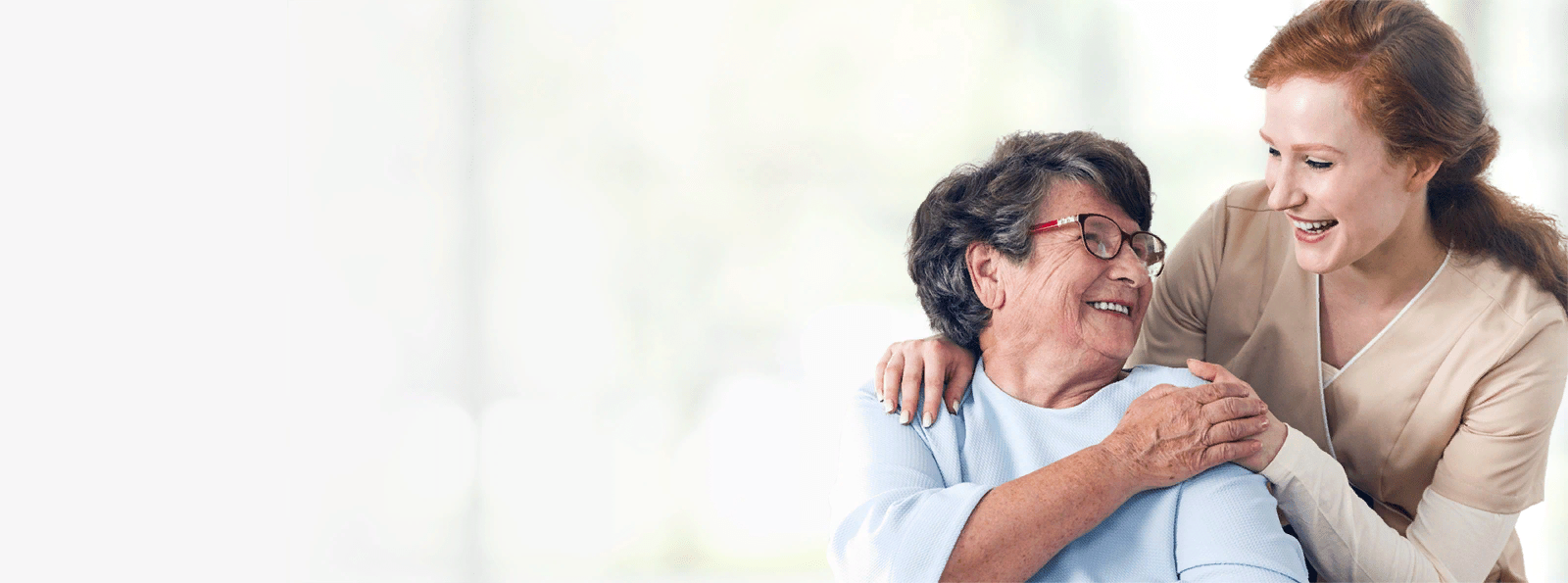 Актуальность проблемы
Чем располагает область на сегодняшний день
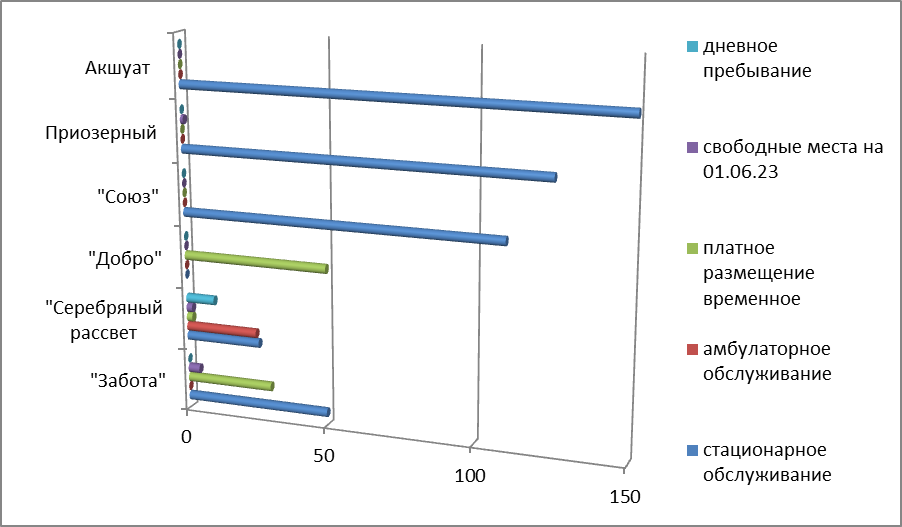 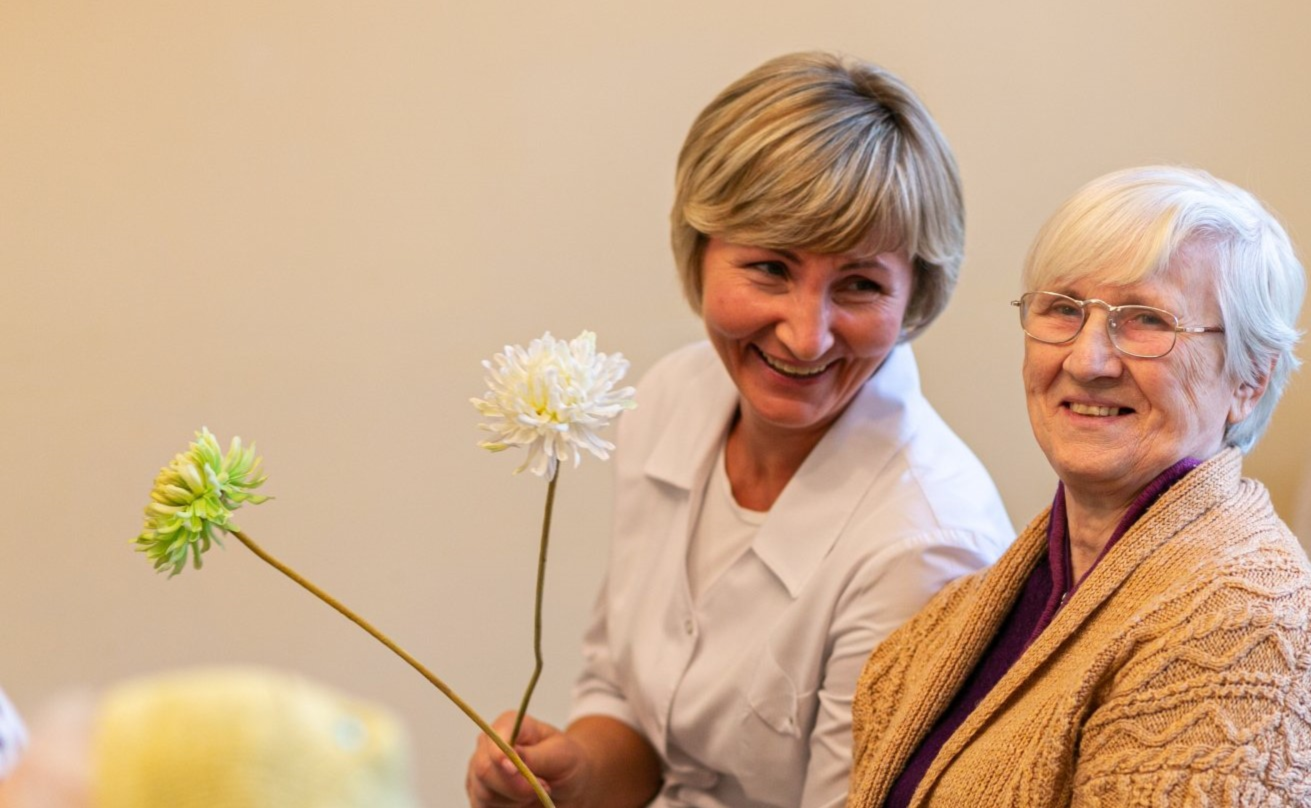 Конкурентное преимущество
высокий уровень сервиса и ухода. 
базовое профессиональное медицинское образование и опыт у ухаживающего персонала
Скорость оформления в центр
Возможность дневного пребывания
Необходим отдельно стоящий одно-двухэтажный дом (предпочтительно бывший детский сад) площадью не менее 400 кв. м. минимум с 2 санузлами на каждом этаже  и территория минимум 300 кв.м. земли.
SWOT-анализ проекта геронтопсихиатрического центра
Первоначальные расходы на открытие центра
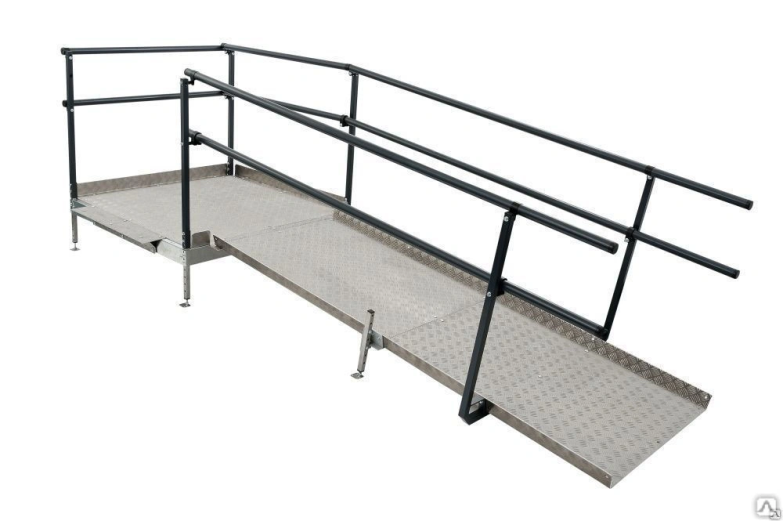 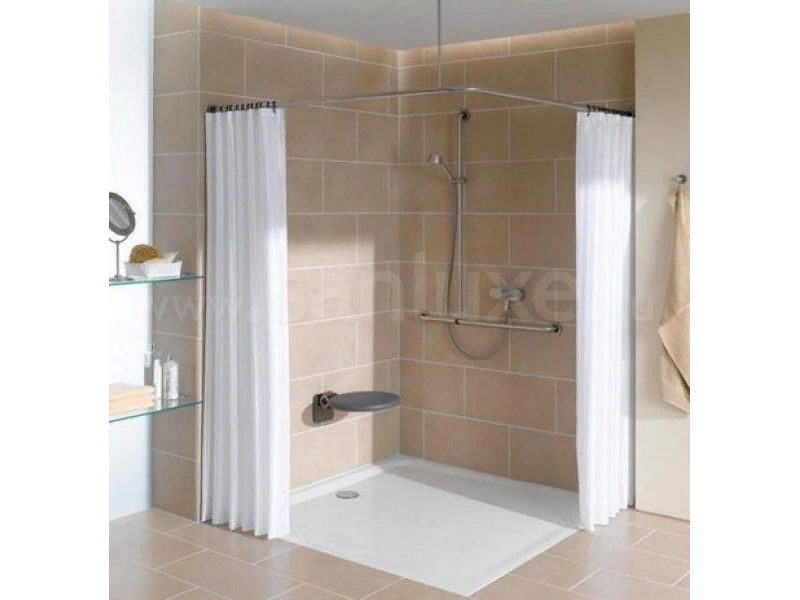 Расчет стоимости оборудования
Организационный план
Организационная структура центра
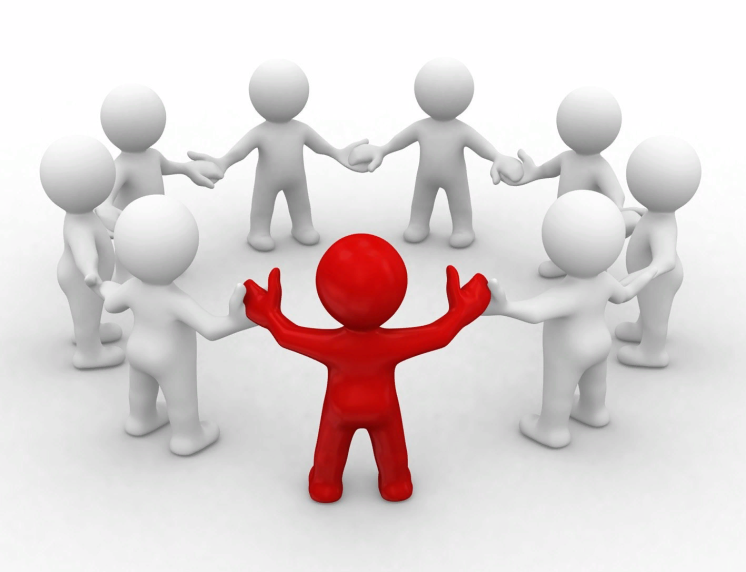 Расходы на зарплату
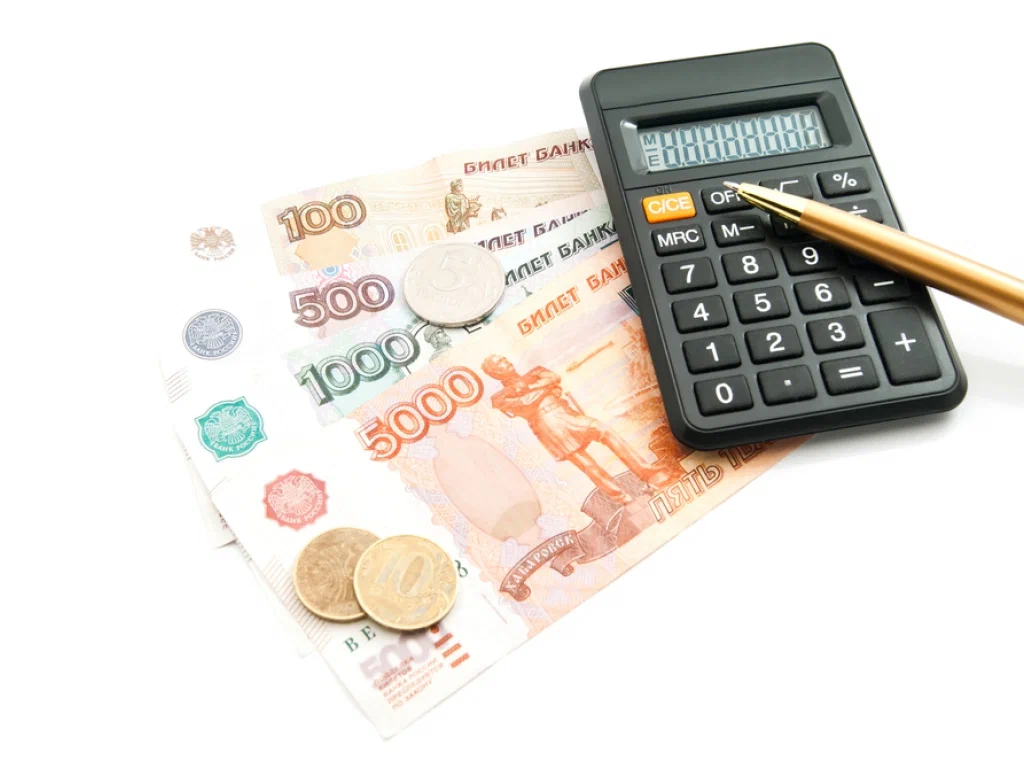 Ежемесячные расходы
Планируемая стоимость пребывания в сопровождаемом геронтопсихиатрическом центре
Месячный план продаж
Средний ожидаемый доход в месяц  3 330 000 руб.
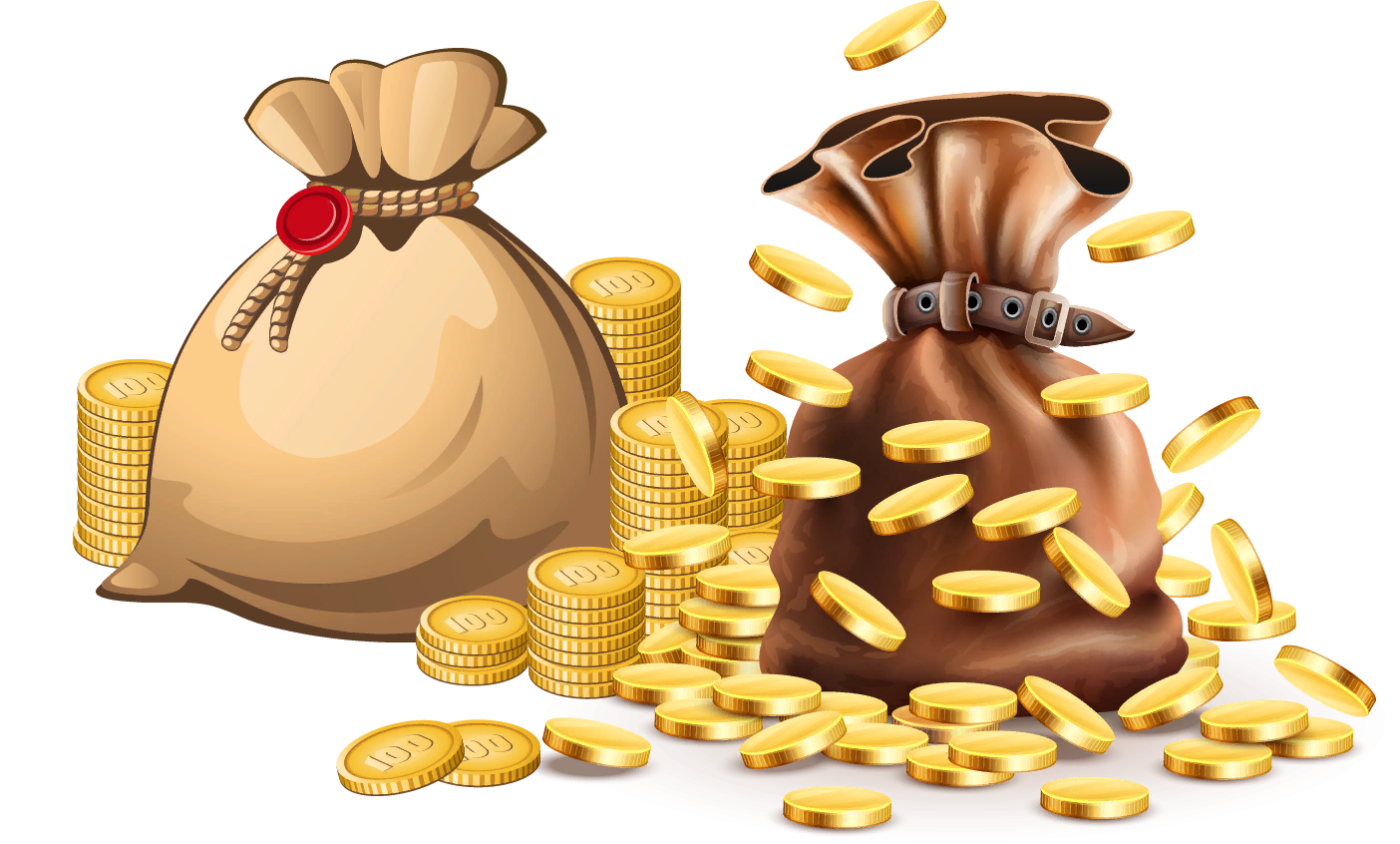 Ожидаемые доходы и затраты проекта
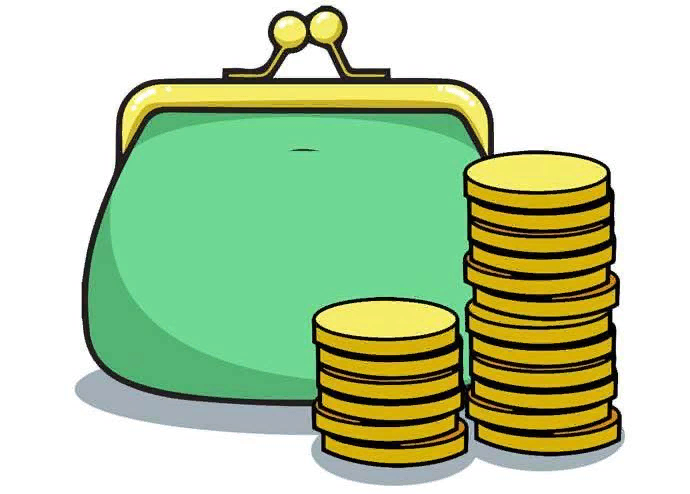 Оценка инвестиционной привлекательности и экономической эффективности проекта
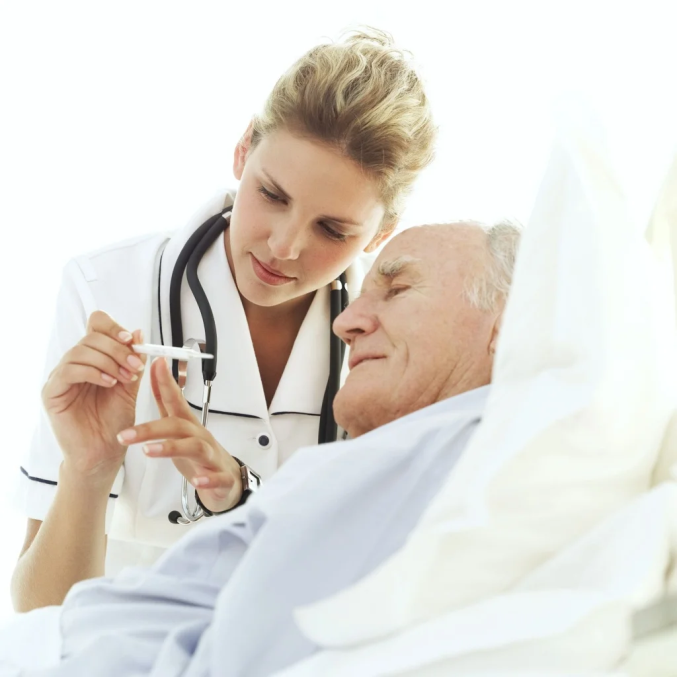 Кэш-фло и показатель эффективности инвестиций
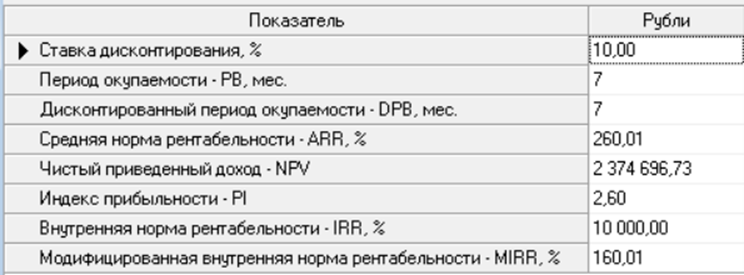 Выводы
Проект рассчитывался на срок 12 месяцев, его следует признать эффективным, поскольку:
срок окупаемости – 7 месяцев, что меньше расчетного срока;
NPV положительное и удовлетворяет ожиданиям инициаторов проекта;
Индекс рентабельности больше 1.
Анализ чувствительности проекта
Проект чувствителен к изменению цены и объемов продаж: их снижение на 10% приводит к отрицательному NPV.
Более устойчивы показатели эффективности проекта к повышению издержек: их увеличение на 20% все еще оставляет проект эффективным.
                                 Анализ чувствительности проекта
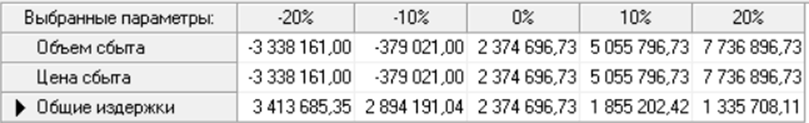 Благодарю за внимание